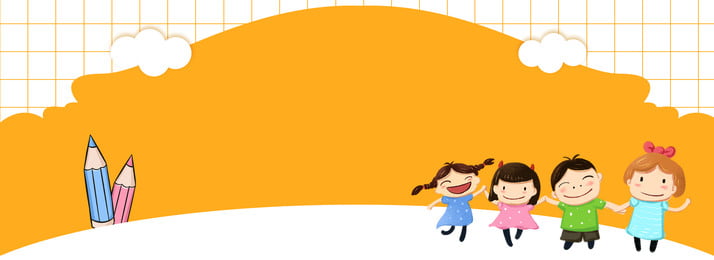 Bài 10
Ôn tập chủ đề Trường học
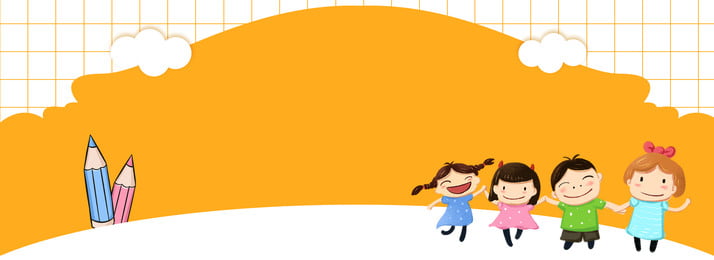 TIẾT 2
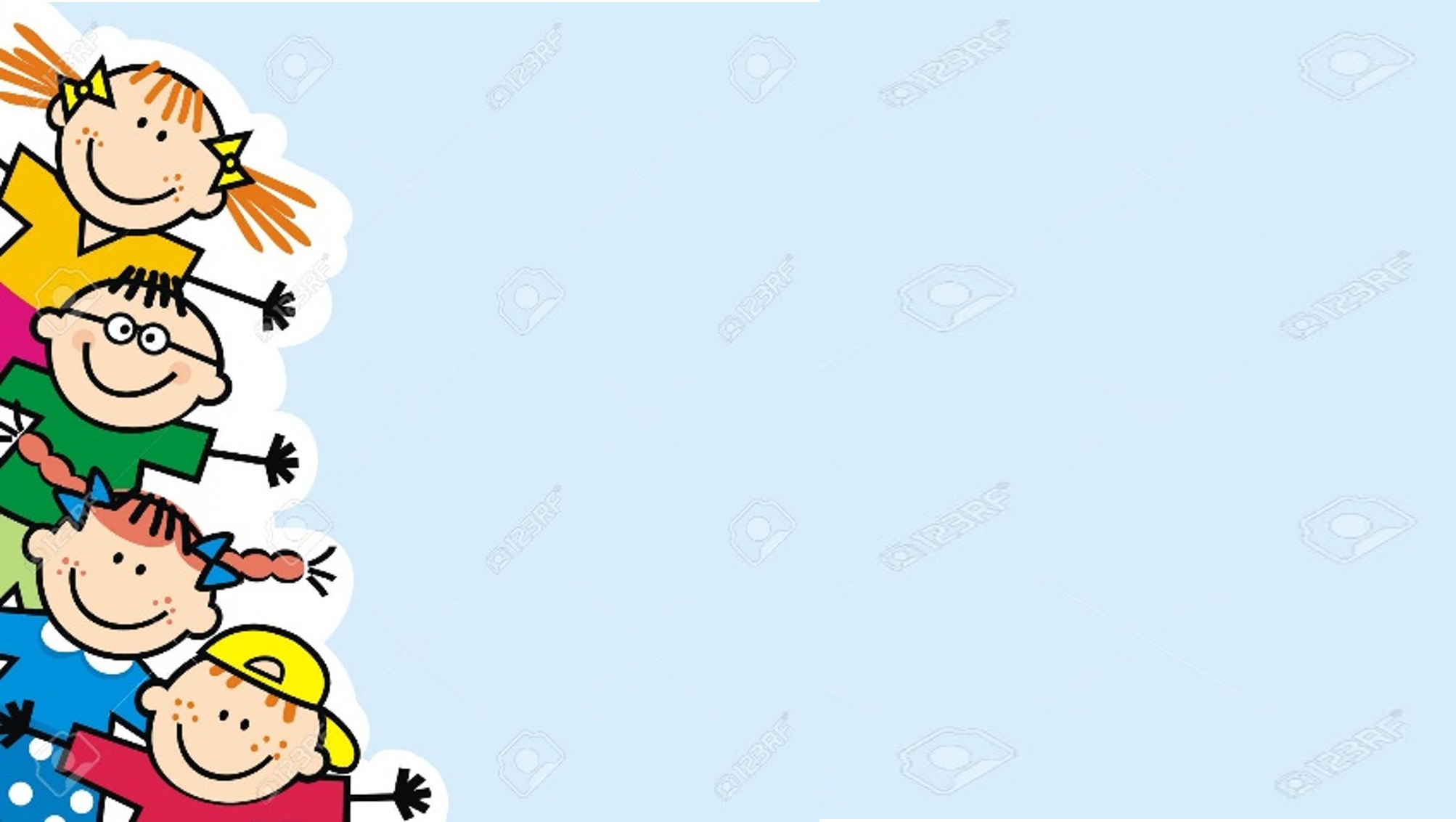 Hoạt động khởi động 
và khám phá
KẾT BẠN
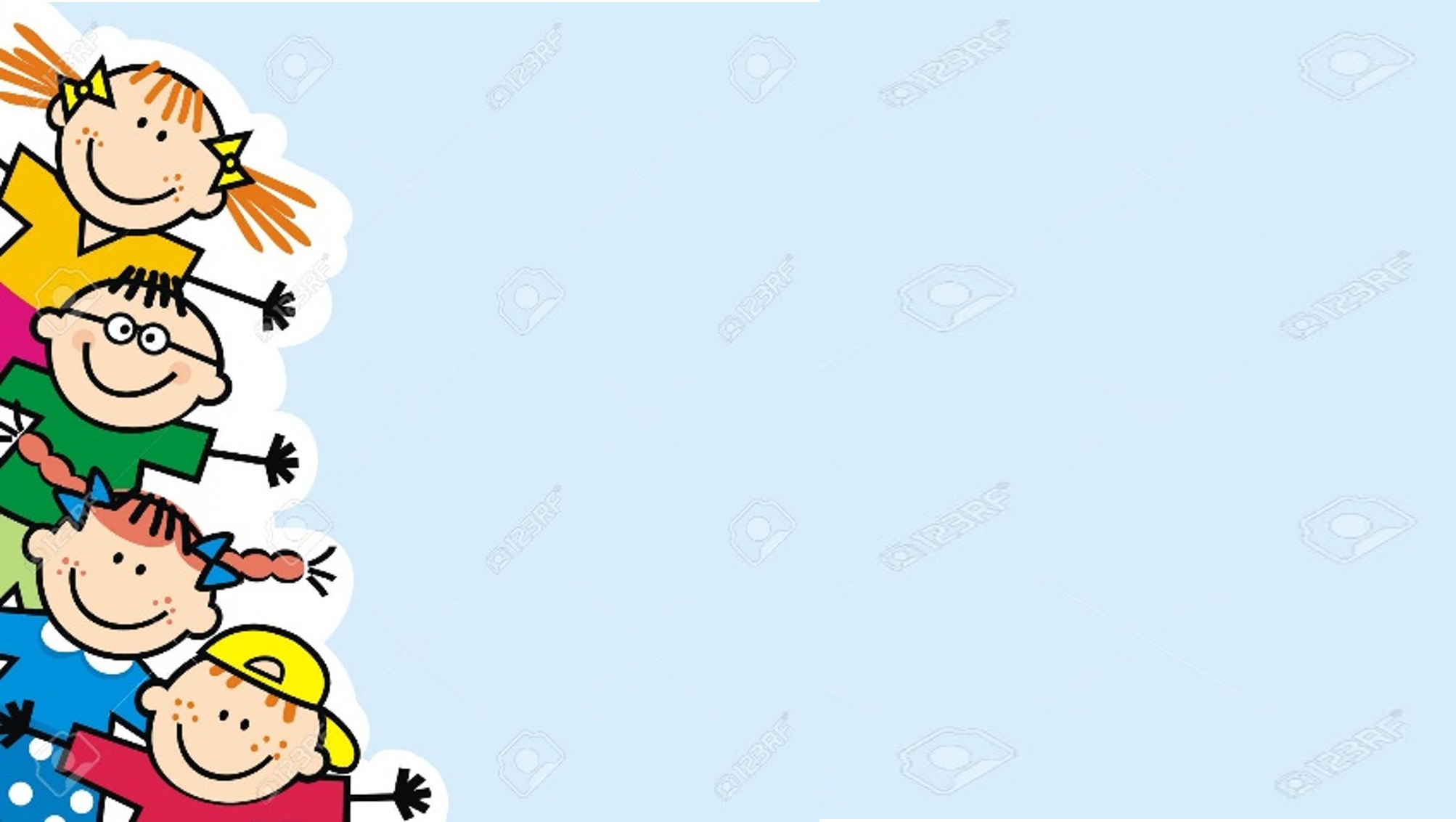 HOẠT ĐỘNG 1
Nhận xét cách ứng xử với bạn bè
Em đồng tình với hành động nào?Vì sao?
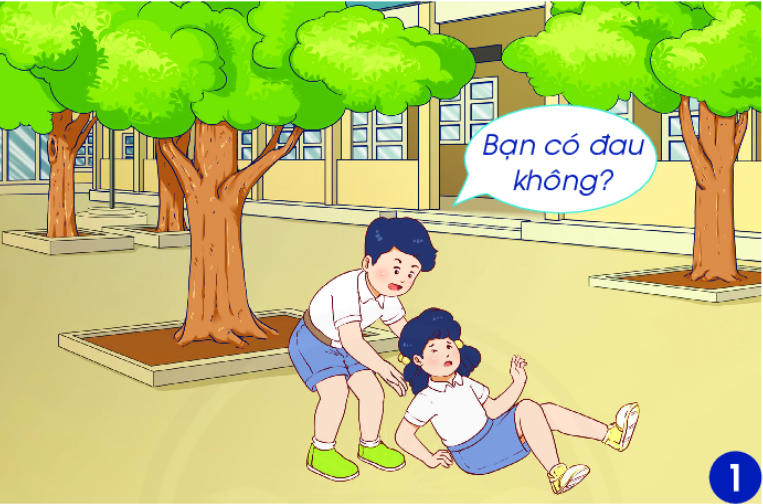 Em đồng tình với hành động nào?Vì sao?
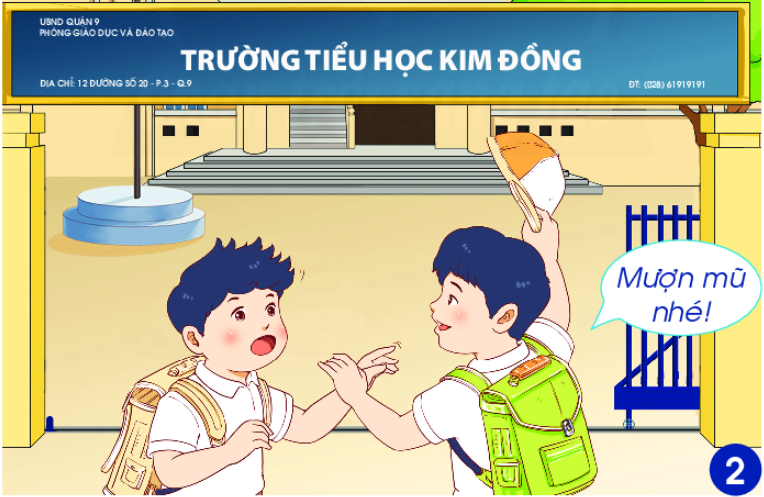 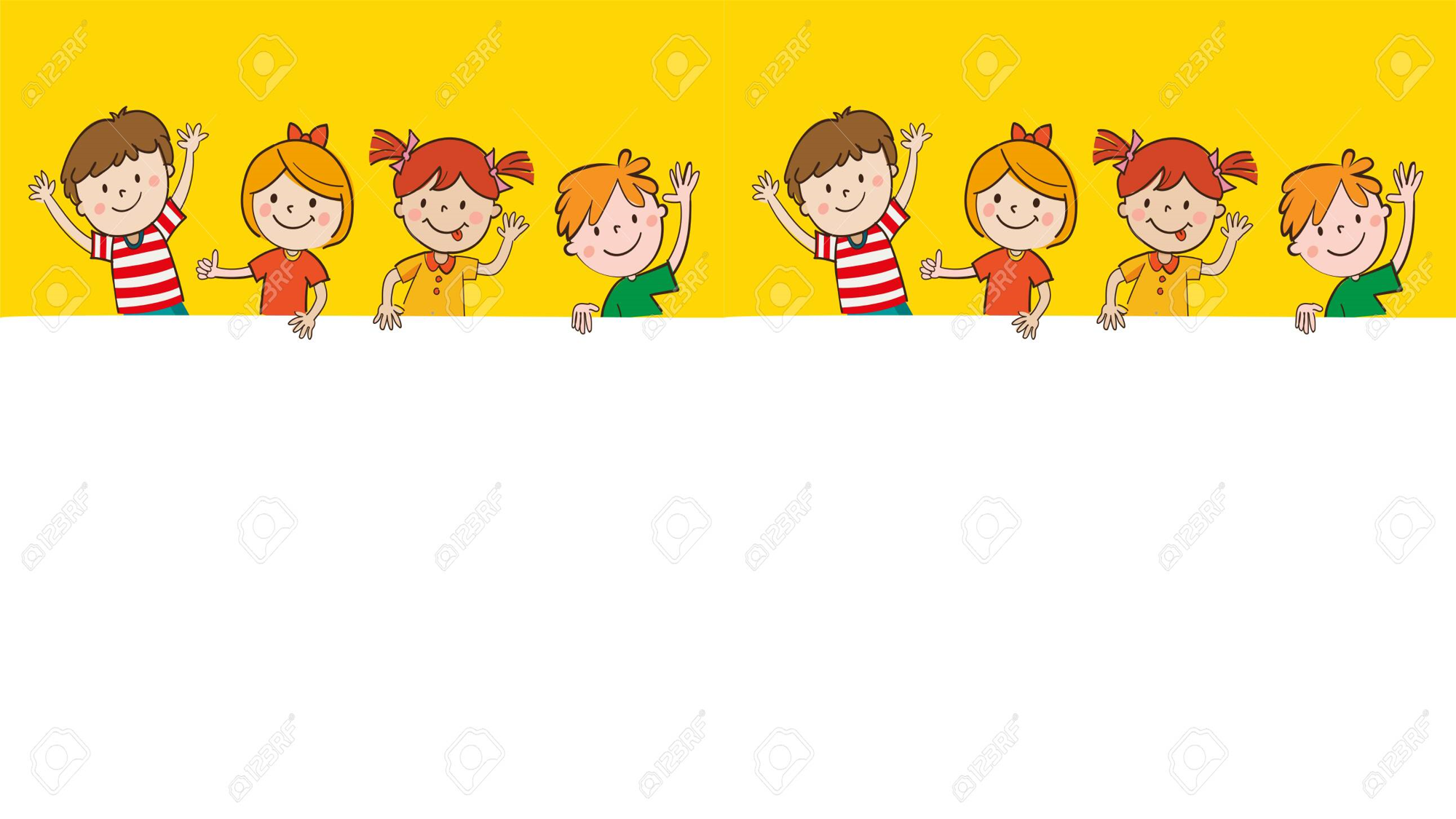 Em ứng xử tốt với bạn bè trong trường.
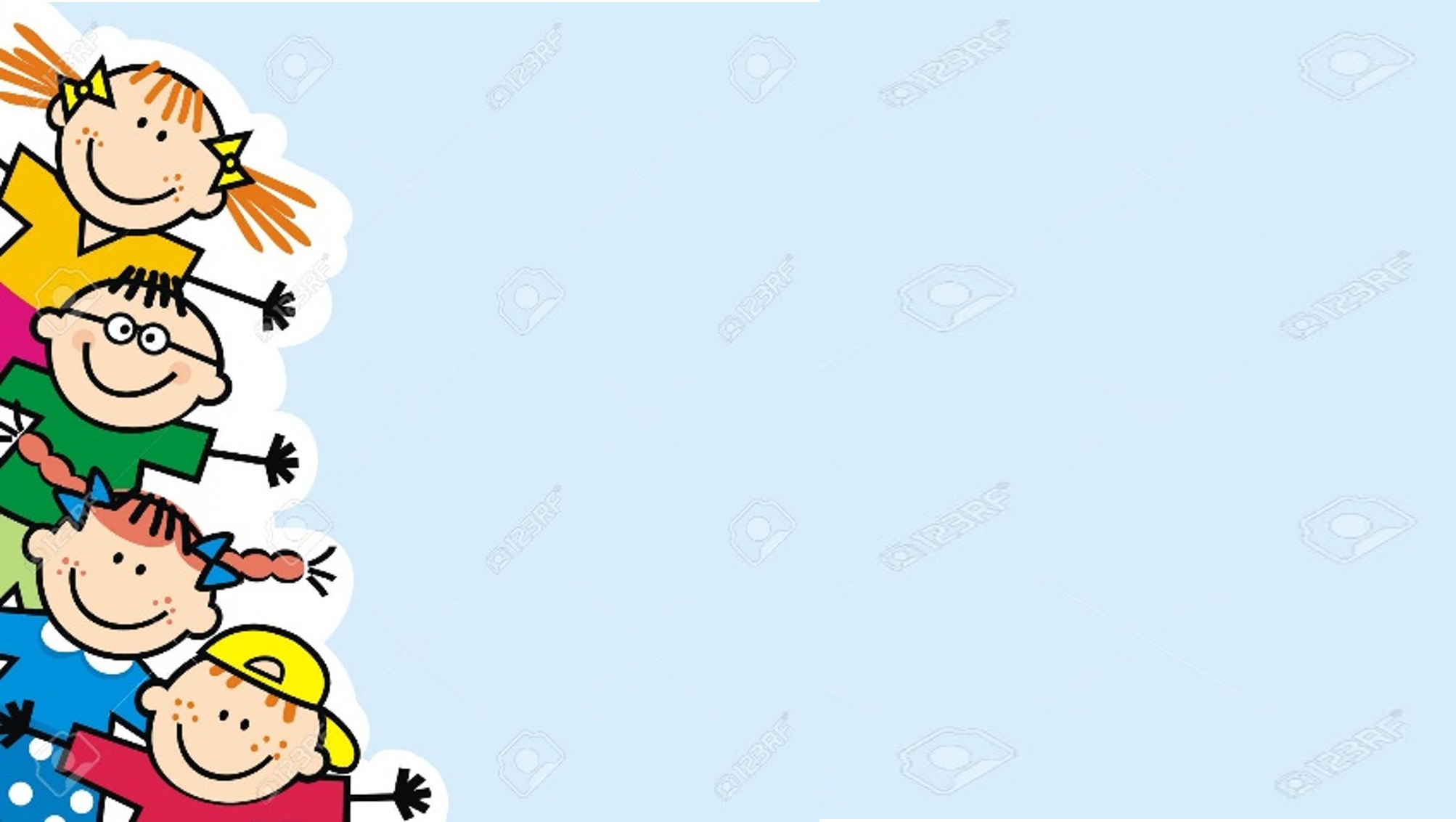 HOẠT ĐỘNG 2
Xử lý tình huống
Em sẽ làm gì trong tình huống sau?
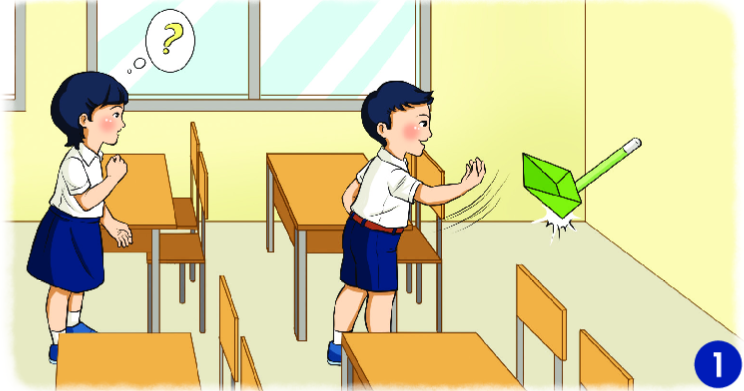 Em sẽ làm gì trong tình huống sau?
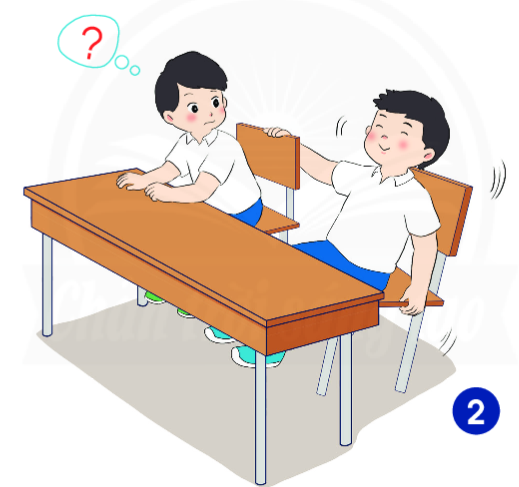 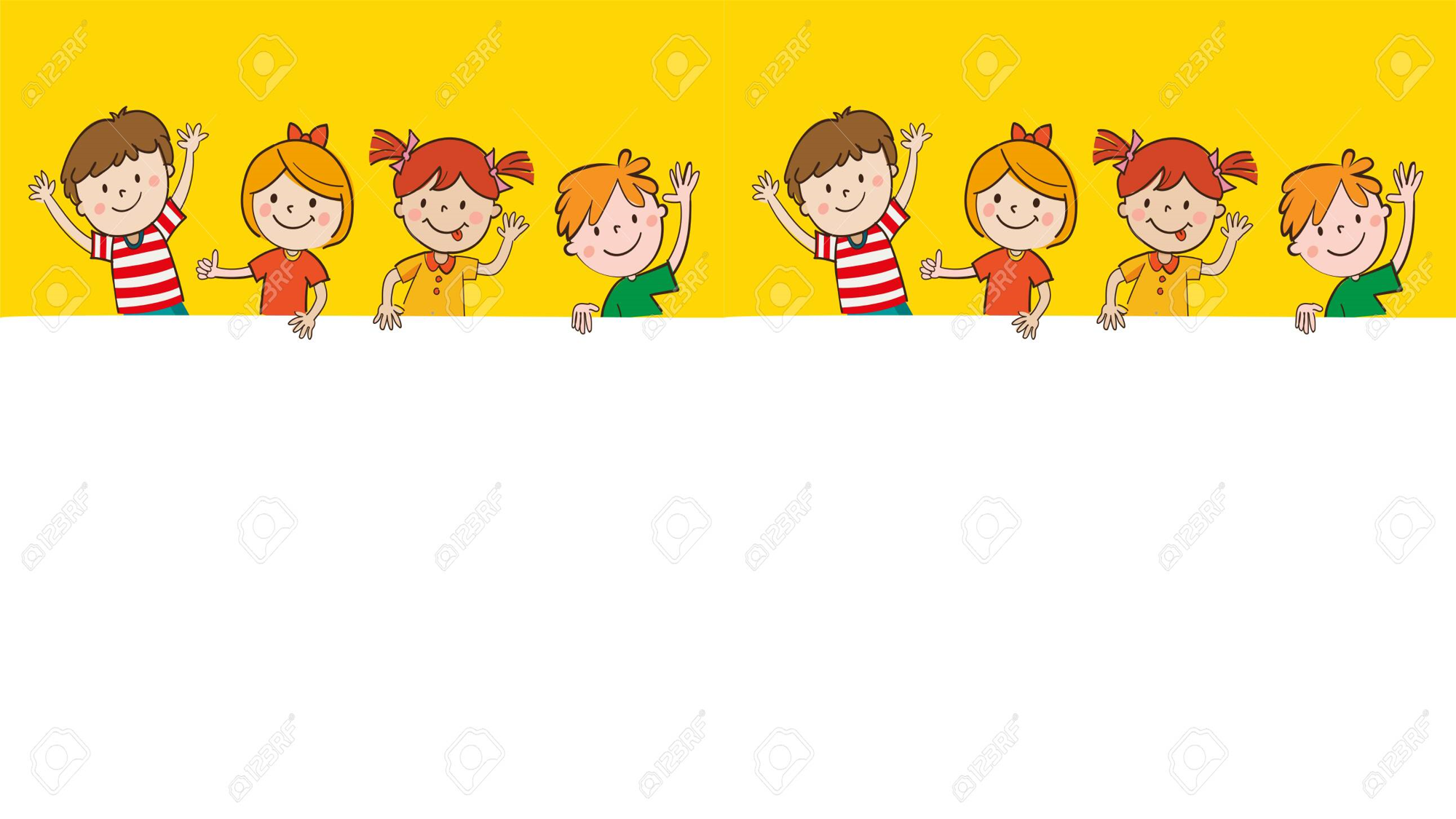 Em cần giữ gìn đồ dùng, thiết bị trong lớp học.
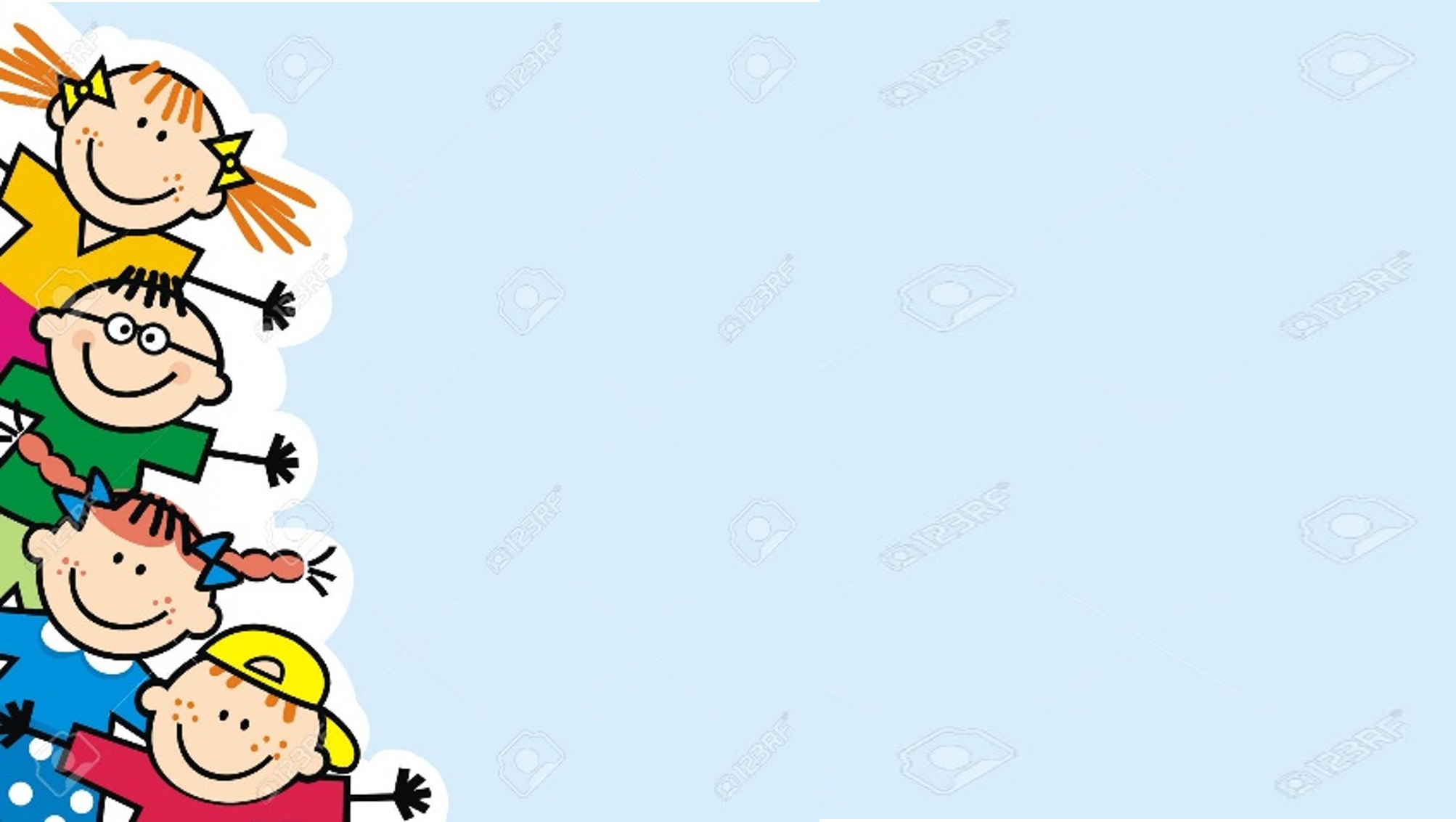 HOẠT ĐỘNG 3
Thể hiện sự quan tâm đến các thành viên trong trường học
Thảo luận nhóm 2
Kể việc em đã làm thể hiện sự quan tâm đến các thành viên trong nhà trường.